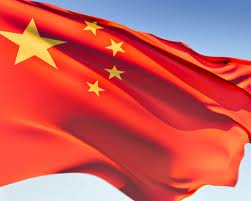 CHINA:
UN GRAN ENIGMA GEOPOLÍTICO
I.UN GRAN MOVIMIENTO
 GEOPOLÍTICO
jerarquía  de funcionarios letrados (“los mandarines”). 


La burocracia, al mando de un poderoso ejército, realizo la expansión progresiva de los Hans, primero hacia el norte por el curso del rio Huang He  y después hacia el sur
UN PODEROSO FACTOR DE UNIDAD:
ventaja de poder ser utilizada por las diversas poblaciones que el imperio había ido englobando.

Se integro en varias creencias.
LA ESCRITURA
 IDEOGRÁFICA
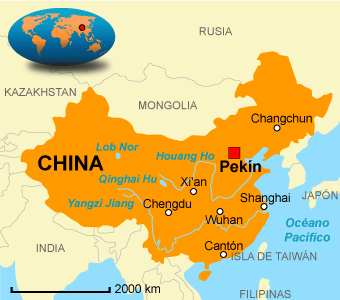 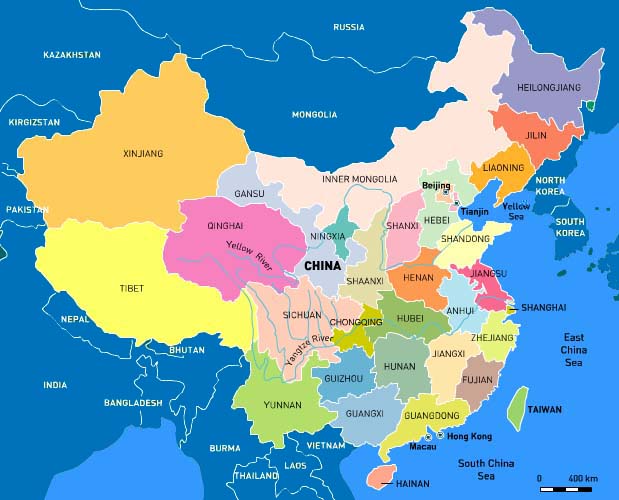 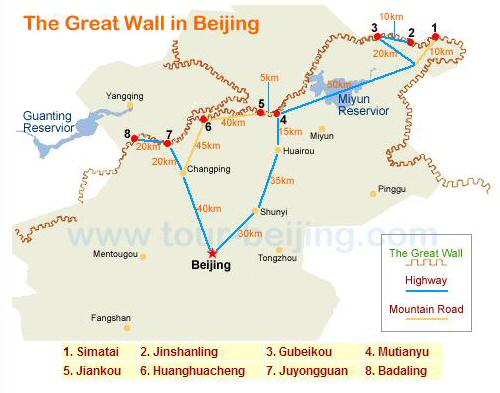 CONQUISTAS:
Los chinos fueron detenidos por la resistencia vietnamita.

Su celebre gran muralla.

Pekín fue escogida como capital del imperio.

Consagración a la gestión de los avances de su propia civilización.
1° HACIA AL SUR,
 DESPUES HACIA 
LAS ETAPAS DEL OESTE
II. LA GRAN HUMILLACIÓN
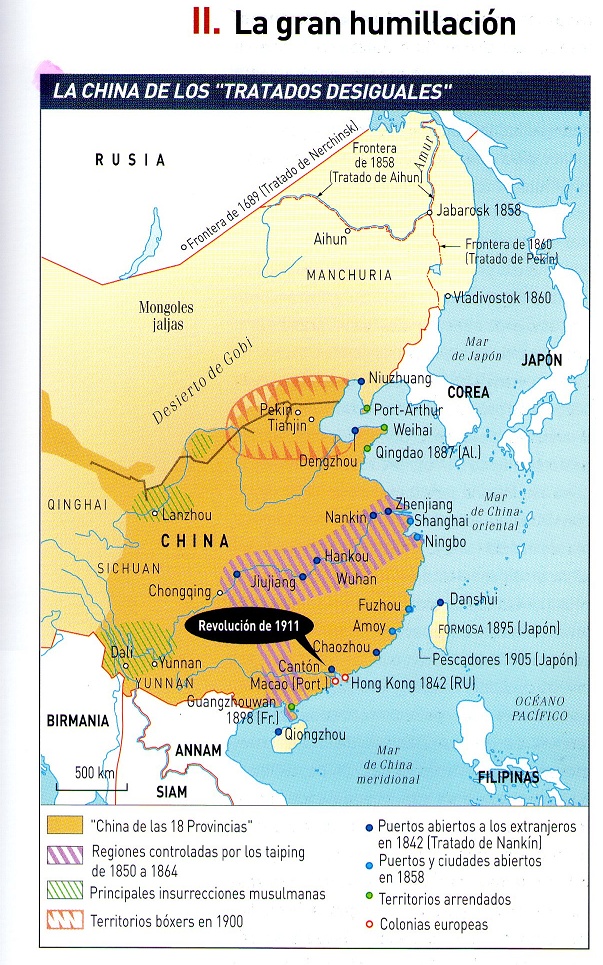 Tratado de Nankín .

La cesión de Hong Kong a Inglaterra.

Era de los “Tratados desiguales”.
EL DRAMA INTERNO DE
 CHINA DURANTE EL
 SIGLO XIX
Desarrollo económico y demográfico
Mandarines enriquecidos gracias a la corrupción  
Inundaciones de ríos ….      “ cuando los diques ceden, la revolución se acerca”
Medio de transacción : moneda de oro
Comercio del opio.
Ingleses se quedaron con Hong Kong
 “ asociación de lo adoradores de Dios” (taipings)
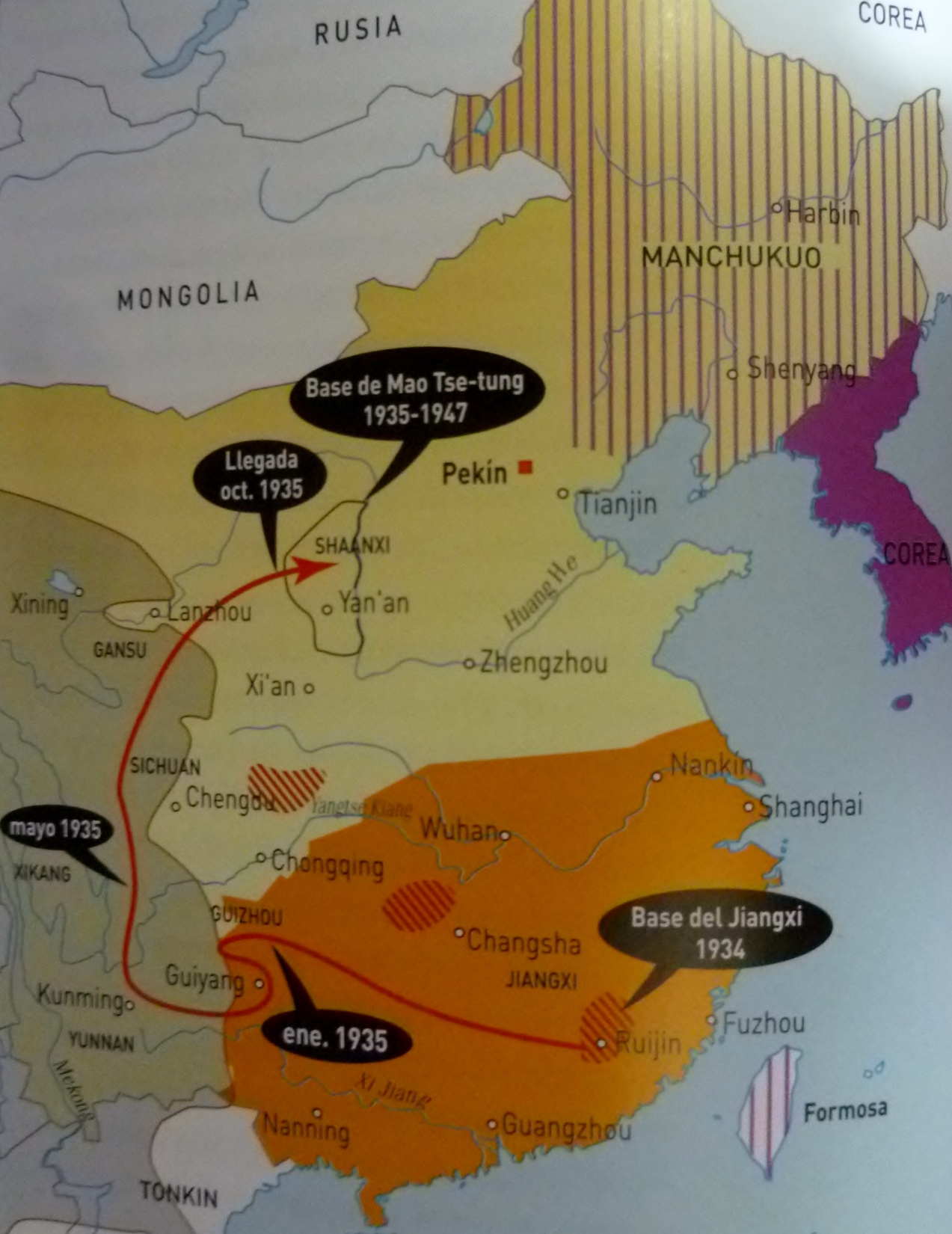 AGRESIONES EXTRANJERAS Y DIVISIONES GEOPOLÍTICAS S.XX
La Era Maoísta:
Rompimiento de la alianza que había establecido en 1950 con la unión soviética.
China se proclamó ciudadela asediada del comunismo mundial.
Estancamiento económico al que podía conducir el comunismo.
Revolución Cultural
Programa el Gran Salto Adelante
EL IMPERIO DEL MEDIO, PRONTO
EN EL CORAZON DEL MUNDO
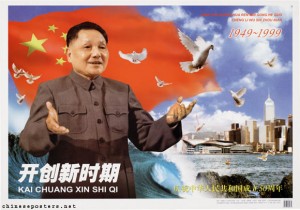 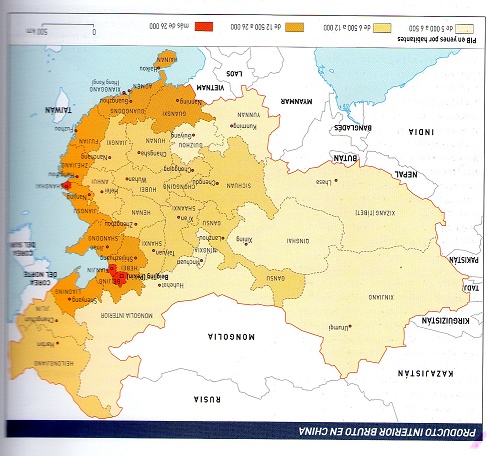 Reformas Implementadas
Por Deng Xiao-ping
Agricultura
Dos  argumentos  se han dado para explicar la gradualidad de las reformas
Sistema de Precios
Comercio Internacional
Empresas Estatales
Sistema Financiero
MULTIPLES CUESTIONES GEOPOLITICAS 
EN TORNO A CHINA
CHINA/ESTADOS UNIDOS
EL TEST DE Hong KONG
LOS ARCHIPIELAGOS 
DEL MAR DE CHIINA
EL PROBLEMA DEL TÍBET
El problema de Xinjiang, o el 
Turquestán Chino
PROBLEMAS IDIOMATICOS
PROBLEMAS IDIOMATICOS
PROBLEMAS IDIOMATICOS
COREA DEL NORTE
UN RETO POLÍTICO
 SESGADO
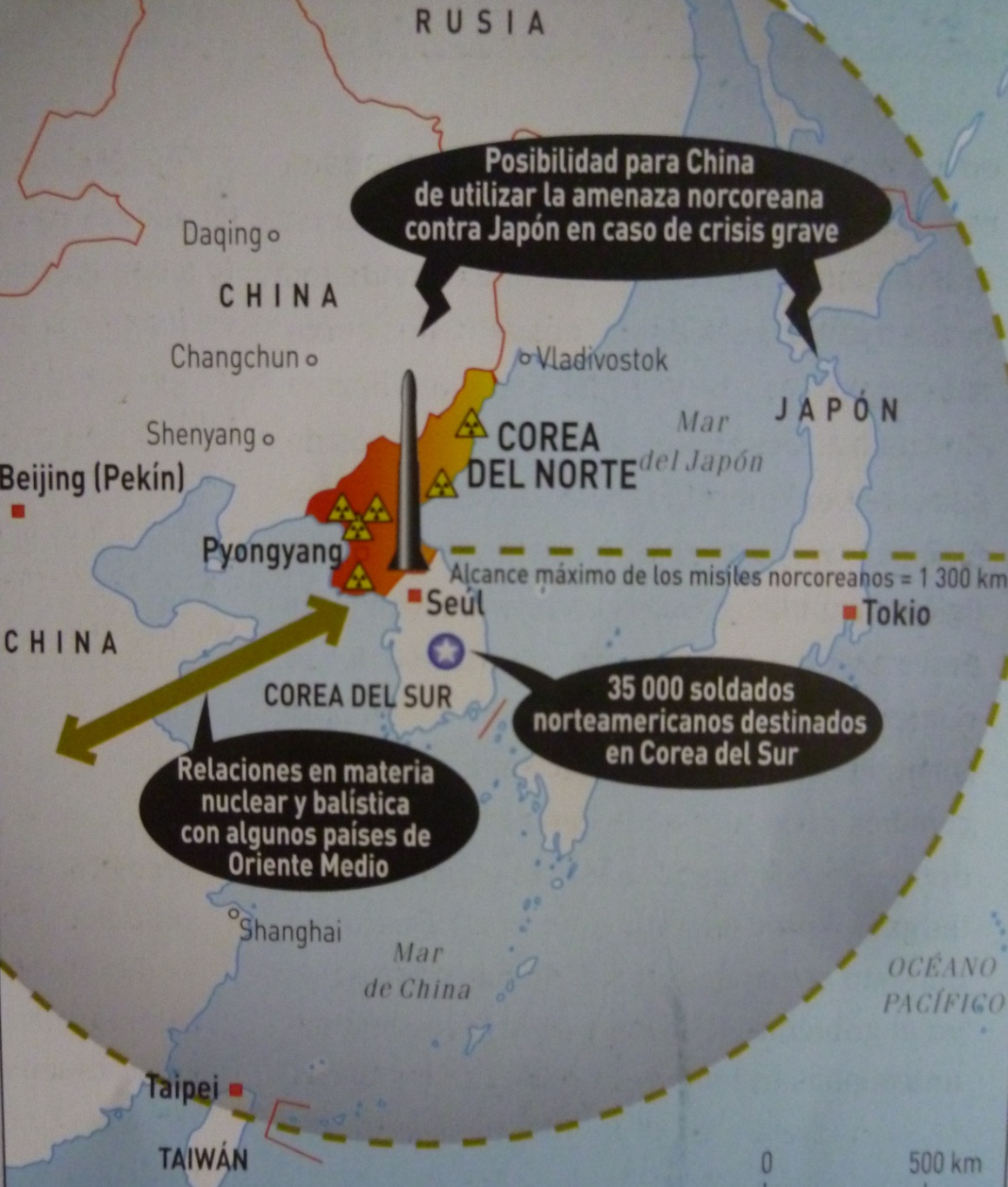 COREA DEL NORTE
QUE PODER TENDRA EN EL FUTURO?
 ( HOY EN DIA)
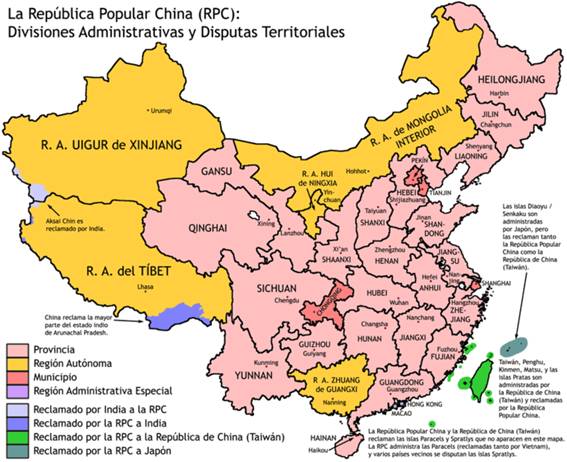 http://www.youtube.com/watch?v=Q0viP9B-fBE&feature=related